These slides contain animations, when the PowerPoint file is played
The content gradually appears with clicks
Questions appear before their answers
Carbon Dioxide – It’s not all bad
Carbon dioxide results from the combustion of carbon containing fuels (= most of the ones we use)
As a consequence, we have certainly heard about carbon dioxide (CO2) as the main culprit for the greenhouse effect and global warming
It is a problem because we are emitting truly massive amounts of it into the atmosphere from combustion (37 billion tons in 2023)
However, it is a very useful substance with many attractive properties
It is effectively non-toxic
It is chemically stable
It has useful melting/boiling/critical points
https://www.climate.gov/news-features/understanding-climate/climate-change-atmospheric-carbon-dioxide#:~:text=Since%20the%20middle%20of%20the,the%20Global%20Carbon%20Budget%202023.
Carbon Dioxide – It’s not all bad
As a gas that is part of our normal physiological functioning, it is not particularly toxic. The air we breath out contains about 5% CO2!
Composition of air during breathing
What else changes between inhaled and exhaled air?
Carbon Dioxide – It’s not all bad
CO2 is a very useful substance with many attractive properties
Name some familiar uses of CO2:
Drink carbonation
Fire extinguishing
Refrigerant – dry ice
Leavening (raising) bread
CO2 lasers
As a “green” solvent
Carbon Dioxide – Drink Carbonation
Sodas and other sparkling drinks get their bubbles from carbon dioxide
Why not use some other gas to make drinks bubbly?
Some reasons:
Toxicity – clearly a problem! (e.g. NH3, SO2, H2S, CO, NO2)
Odor – 4/5 of the examples above (NH3, SO2, H2S, NO2 also have unpleasant odors)
Cost – CO2 is quite cheap and readily available
Solubility - the gases from air (N2, O2, Ar) meet the criteria of low toxicity, no odor, and low cost. However, they have very poor solubility in water.
Carbon Dioxide – Drink Carbonation
Why not use some other gas to make drinks bubbly?
Solubility – CO2 has good solubility in water.
Henry’s Law tells us that the amount of gas that can dissolve in a liquid is proportional to the pressure of the gas above the liquid.
We see this when opening a soda bottle, the pressure over the liquid reduces and so the CO2 solubility reduces, leading to gas coming out of solution in the form of bubbles
Also, a small amount of CO2 reacts with water:
CO2  + H2O ⇄ H2CO3
H2CO3 is an acid, making the water more acidic (pH 3-4). This contributes to the flavor of carbonated drinks and water.
Carbon Dioxide – Drink Carbonation
How does the CO2 get in the drinks?
Some drinks, like soda, are pressurized with CO2 e.g. from a gas cylinder 
A typical soda can or bottle is pressurized to about 30-50 psi at room temperature. That’s around 2-3 times atmospheric pressure
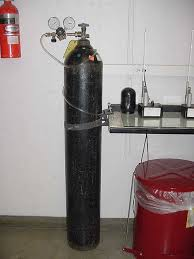 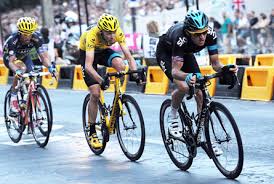 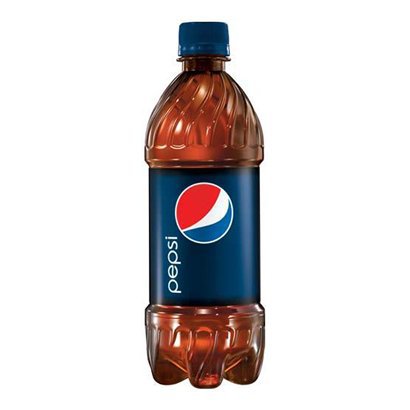 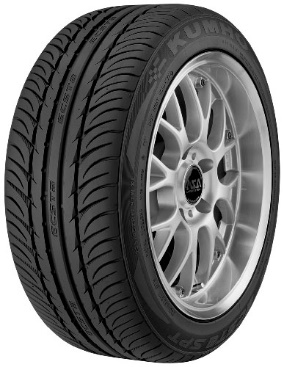 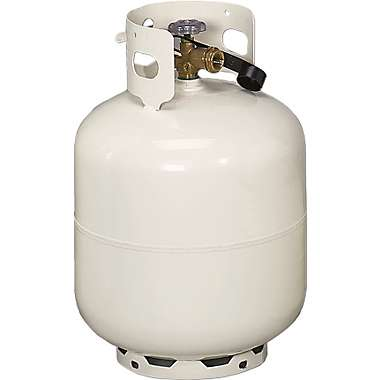 Soda bottle
Narrow Bike Tire
Propane tank
Nitrogen    
    cylinder
Car Tire
~2 atm
~3 atm
6-8 atm
10-13 atm
~145 atm
Inflating a balloon - ~ 0.1 atm
Carbon Dioxide – Drink Carbonation
How does the CO2 get in the drinks?
Other drinks, like beer and champagne, get their CO2 from the fermentation process that produced their alcohol:
C6H12O6      2 C2H5OH   +   2 CO2
ethanol
sugar
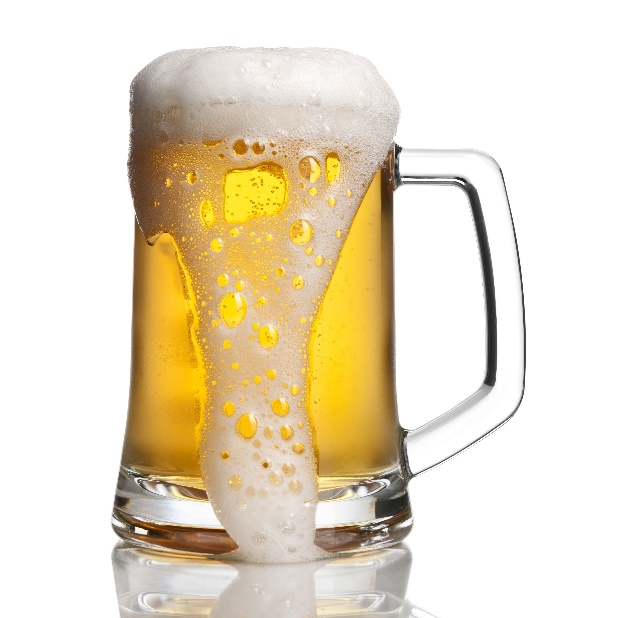 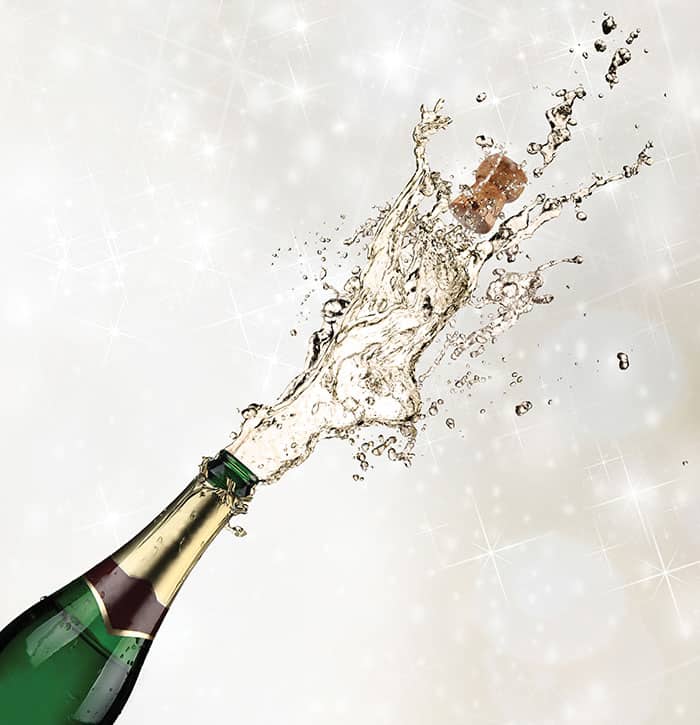 https://images.app.goo.gl/WxYZdZrS7jr1okNCA
https://physicsworld.com/a/six-secrets-of-champagne/
Carbon Dioxide – Fire Extinguishing
CO2 is used in some fire extinguishers
It works by displacing air - no oxygen, no fire
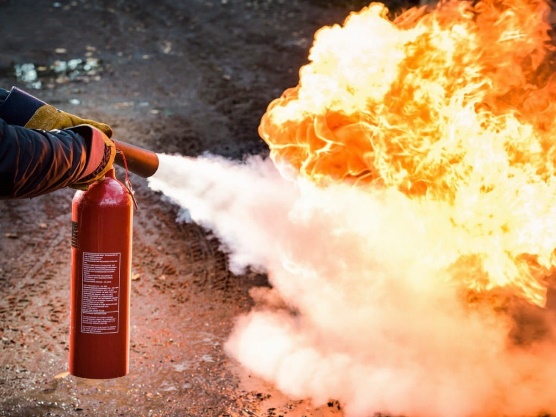 https://images.app.goo.gl/oMfufQxYDnYK7SrT7
CO2 is not flammable; it is already the product of combustion!
e.g.   CH4  + 2 O2  CO2  +  2 H2O
methane
Carbon Dioxide – Fire Extinguishing
CO2 gas at atmospheric pressure is more dense than air so it tends to sink and smother a fire
Density -   Air   1.29 kg per m3 
                  CO2  1.98 kg per m3
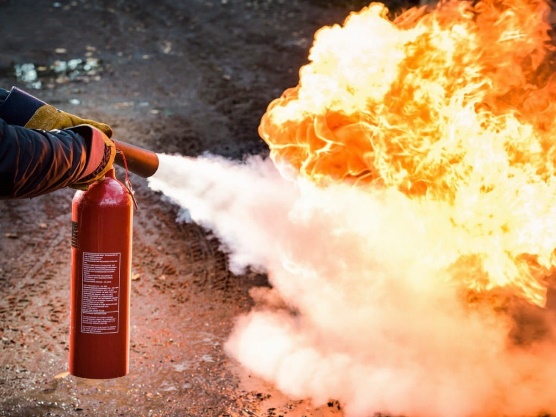 It can’t absorb much heat, like water can. So, fires can reignite when the CO2 disperses, so it is best suited to small fires.
What makes it a better choice than water for electrical fires?
https://images.app.goo.gl/oMfufQxYDnYK7SrT7
Carbon Dioxide – Fire Extinguishing
Some other facts about CO2 and fire extinguishing:
CO2 is not flammable, but it can serve as an oxygen source for some very reactive substances, like reactive metals. It can’t be used on that type of fire because it can make the fire worse!
e.g.   2 Mg  +  CO2  2 MgO  +  C  (+  heat)
A CO2 fire extinguisher is at sufficient pressure to liquefy the CO2 inside (59 atmospheres at room temp).
Interestingly, some older fire extinguishers worked by mixing acid with sodium bicarbonate. That reaction releases CO2, but its major function in that case was to pressurize the container to squirt the liquid (mostly water) out at the fire
e.g.   -HCO3(aq)   +  H+ (aq)     H2CO3
H2CO3   ⇄   CO2 (g)  + H2O
Carbon Dioxide – Dry Ice
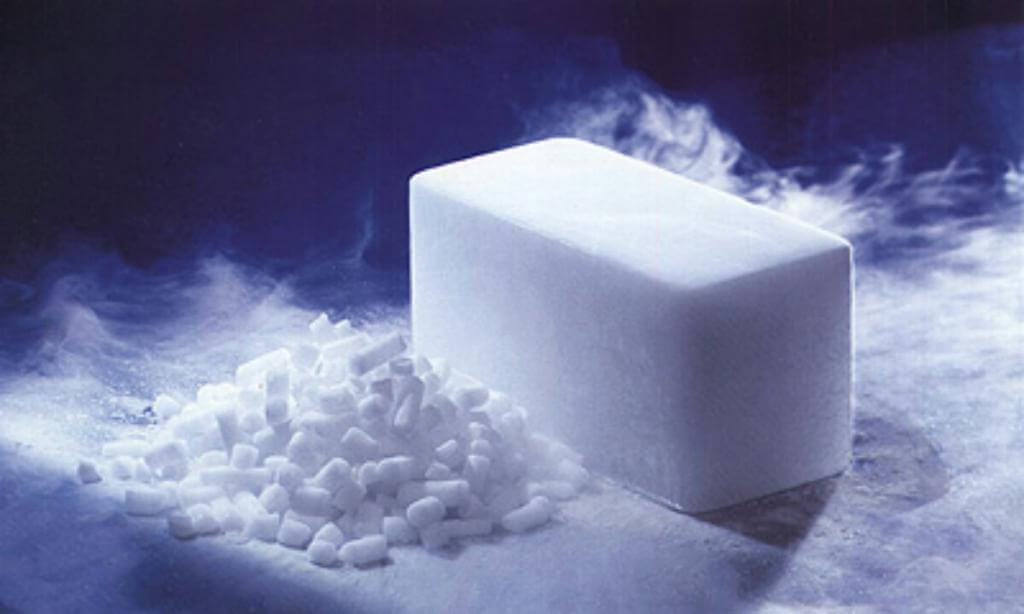 https://images.app.goo.gl/eqQy3Cd2k2bb6K619
Carbon Dioxide – Dry Ice
CO2 does not exist as a liquid at atmospheric pressure
Instead, if cooled sufficiently (-78 °C) it changes directly from a gas to a solid “dry ice”
Dry ice is useful as a cooling agent
What are some advantages of dry ice vs water ice?
It can cool things to a much lower temperature than water ice
Water ice melts leaving a liquid that has to be dealt with
As dry ice sublimes (equivalent term to “evaporates” when talking about the solid  gas phase change) the gas diffuses away, leaving no residue to deal with
Carbon Dioxide – Leavening
Leavening adds volume to baked goods (bread, cake, etc.)
Bubbles of gas (usually CO2) expand within the dough or mix, “raising” it
When the mixture sets, the trapped bubbles are responsible for the sponge-like structure that we see in bread and cake.
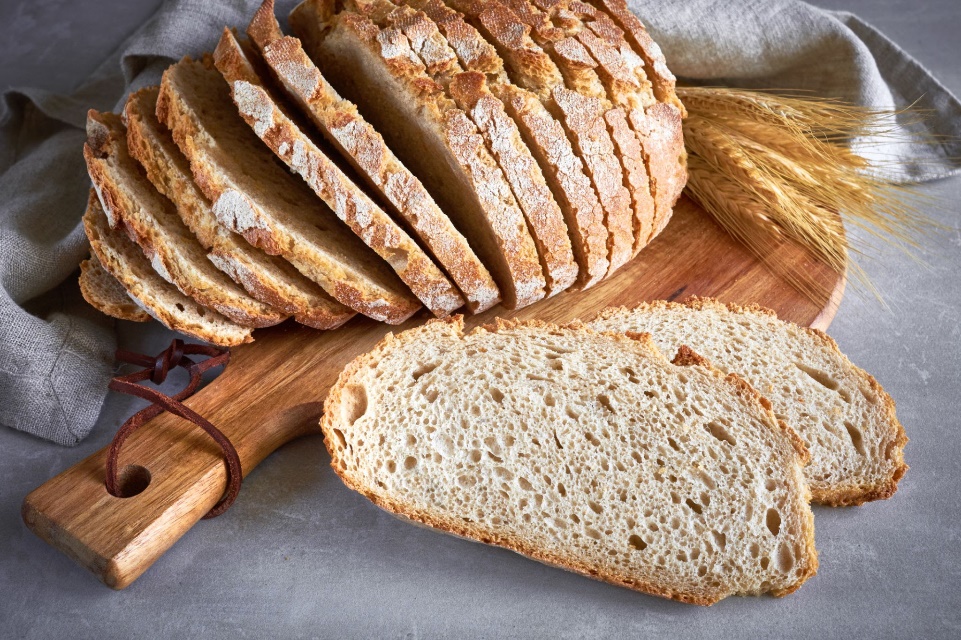 https://t1.gstatic.com/licensed-image?q=tbn:ANd9GcQwu9l5QEVRGPd9-hQ90jhpiGAMg1ycT46XWkXivXoCYaZ2RUm0Fz_Y0ZVxsJ50o3_K
Carbon Dioxide – Leavening
There are two common ways that the CO2 gas is produced:
1. “Biological” – Baker’s yeast 
The fermentation reaction produces CO2 and ethanol. The process is usually slower than with the chemical leavening agents
C6H12O6      2 C2H5OH   +   2 CO2
ethanol
sugar
2. “Chemical” – Bicarbonate + acid
Baking powders contain a bicarbonate salt (e.g. NaHCO3) an acid salt (e.g. potassium acid tartrate (cream of tartar) KC4H5O6), and starch powder (to keep the salts from getting wet and from contacting each other). When the mixture gets wet the following reactions occur:
e.g.   -HCO3(aq)   +  H+ (aq)     H2CO3
H2CO3   ⇄   CO2  + H2O
Carbon Dioxide – Lasers
The carbon dioxide laser is one of the most useful laser types
They are used in industrial and medical applications
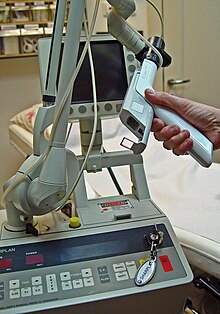 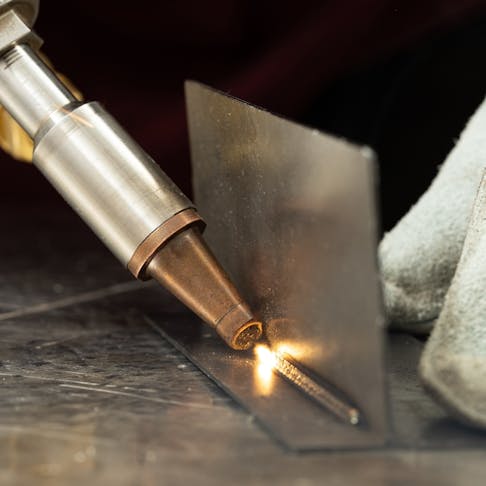 https://images.app.goo.gl/T3d4dWF2ikLdxpTa6
https://en.wikipedia.org/wiki/Carbon-dioxide_laser
Carbon Dioxide – Lasers
It is a gas laser where CO2 is the radiative emitter
It is easy to produce high power levels at reasonable cost
They are used for industrial cutting and welding
They are also used for medical applications, such as in laser surgery to cut, ablate, vaporize, and coagulate
The emitted laser light is infrared, it is invisible!
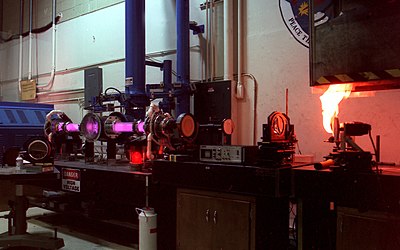 https://en.wikipedia.org/wiki/Carbon-dioxide_laser
Carbon Dioxide – A Green Solvent
We know that CO2 is a gas and that dry ice has the unusual property of subliming (phase changing directly from a solid to a gas) at normal pressure
But CO2 can certainly exist in liquid form and also finds use when in a supercritical state
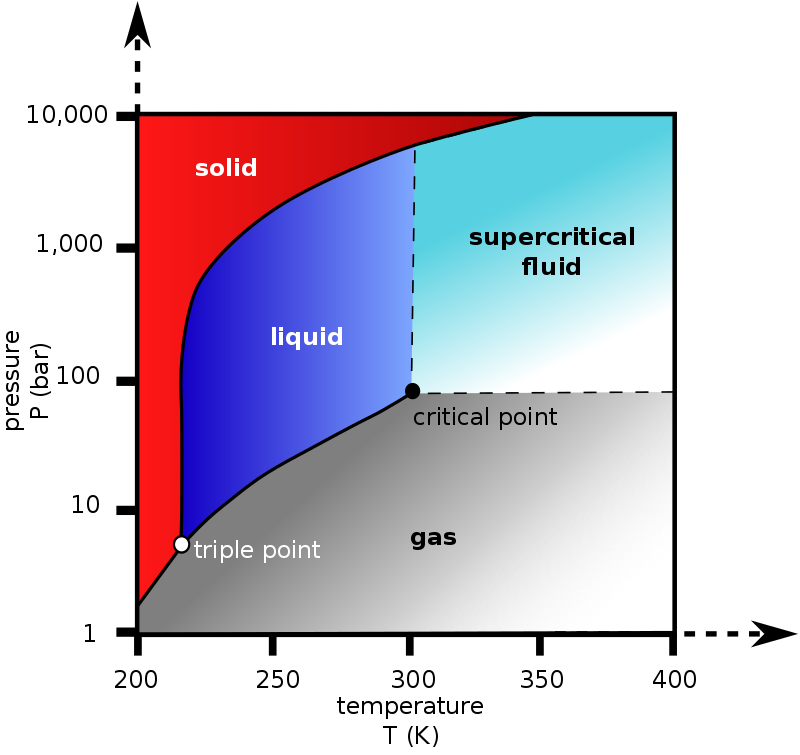 From this image –
 
What is the lowest pressure required for CO2 to exist as a liquid?

What pressure is required for CO2 to be a liquid at room temperature?
https://en.wikipedia.org/wiki/Carbon_dioxide
Carbon Dioxide – A Green Solvent
Supercritical – What does that mean?
Above the critical point temperature, a substance cannot be liquified, at any pressure.
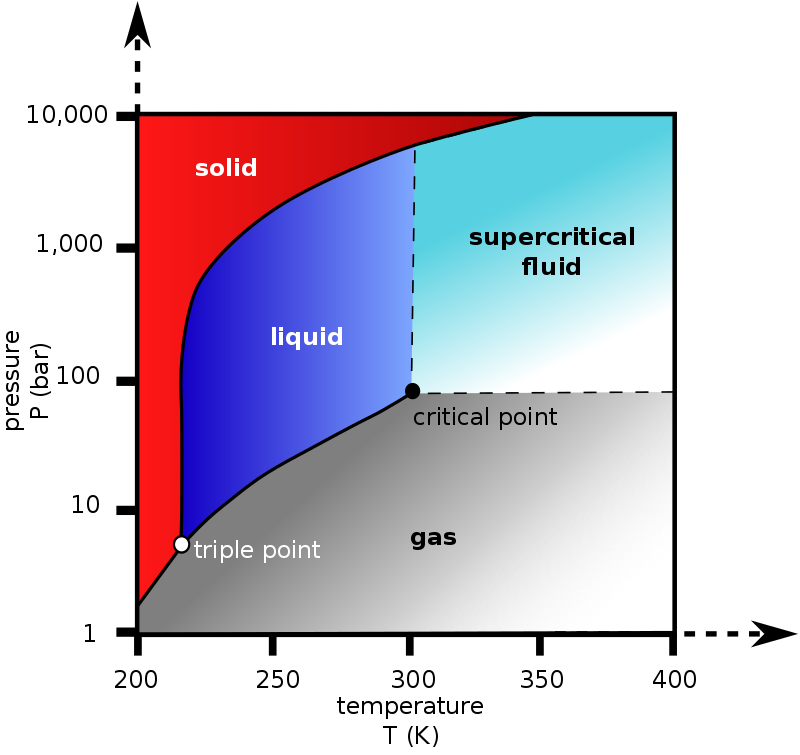 Supercritical fluids display properties of both liquids and gases.
Fills the volume of its container, like a gas
Can more effectively dissolve other substances, like a liquid
https://en.wikipedia.org/wiki/Carbon_dioxide
Carbon Dioxide – A Green Solvent
Supercritical CO2 is used as a solvent
A substance that is dissolved can be recovered by releasing the pressure, all the CO2 will evaporate away!
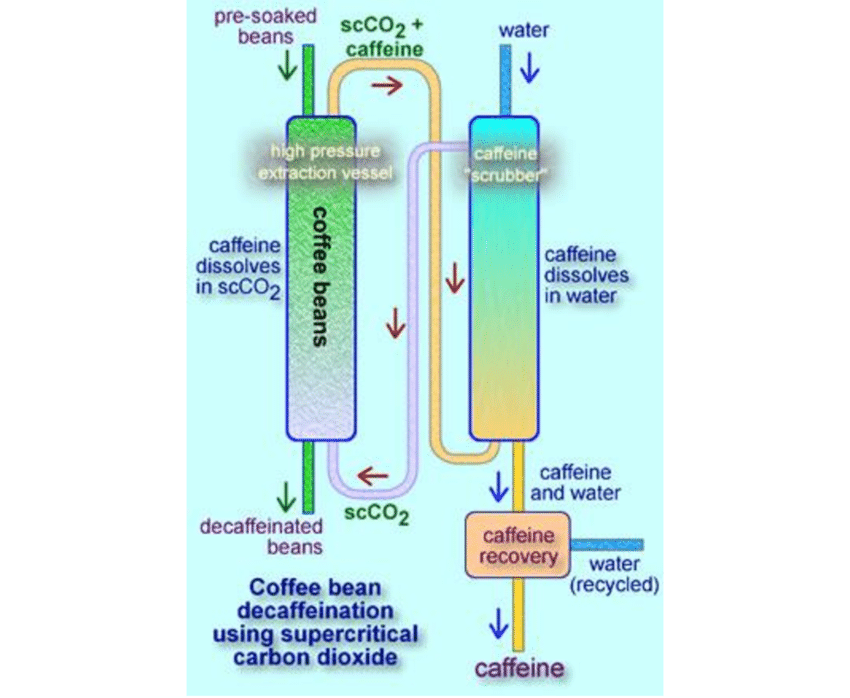 For example, supercritical CO2 can be used to extract caffeine from coffee
This is a greener process than using the major alternative, methylene chloride (CH2Cl2), which is toxic and an ozone depleting substance
https://images.app.goo.gl/gYZkSdwh96Um75X39
Carbon Dioxide – A Green Solvent
Another example involves using supercritical CO2 for “dry cleaning”
This is also a greener alternative to the standard solvent, perchloroethylene
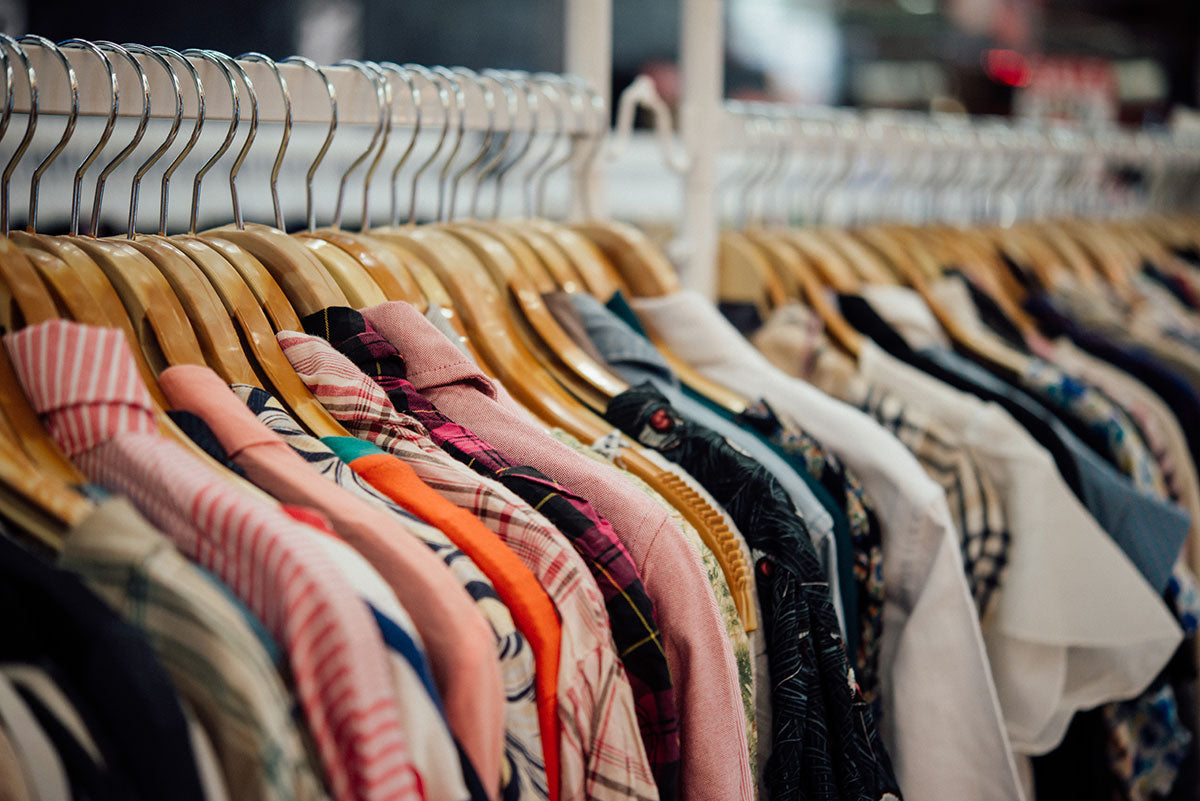 https://images.app.goo.gl/6jTmj8smmpxgzTxT7
Carbon Dioxide – A Green Solvent
How can using CO2 as a solvent be green?
Most importantly, it is safe and effectively non-toxic
The reasoning is simple, 
CO2 is obtained from the environment 
If it is then, released back into the environment, there is no overall change to the amount in the environment
This is very different to burning fossil fuels, which releases CO2 into the air that was not there before